NEC 3 Part 1
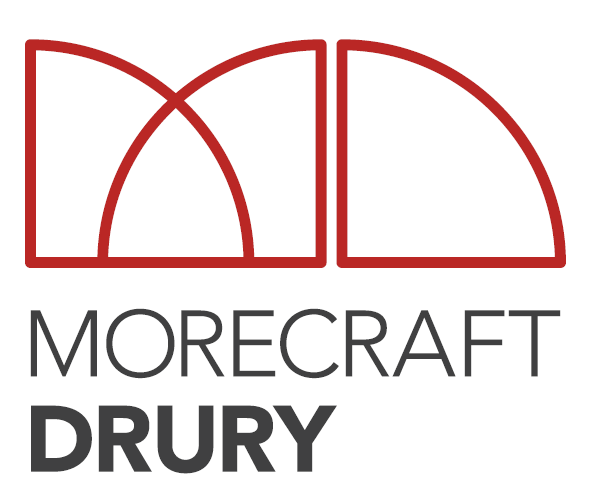 By Trevor Drury
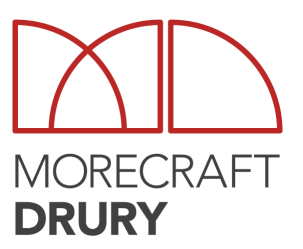 Programme
Day 1
NEC 3 – Option A Priced contract with activity schedule

Main core clauses overview :
Contractor and PM responsibilities, time, testing & defects, stage payments, activity schedules, Early Warning Notices, risk review meetings and risk registers, compensation events, quotations, termination
Change Overview : notices, timing – group work exercise 
Timescales for Compensation events – group work exercise  Compensation events, changes to prices – group work exercise session
Programme – the accepted programme, revision/update, evaluating extensions of time, ownership of float
Questions
Homework question paper handed out for completion by Day 2
[Speaker Notes: All of us are project managers  in our day to day lives in one way or another however, construction projects are  complex and frequently involve  large sums of money. Therefore, the profession of project management has evolved in recent years.

 The role of the PM was once undertaken by the Architect  but as projects have become more and more complex with faster delivery times  there was a need for a specialised manager  of the construction process]
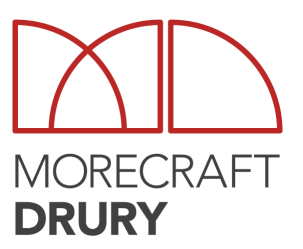 Programme
Day 2
Review of question paper from Day 1, answers and discussion of issues raised
The NEC Short Form of Contract and how it differs from the main NEC  3
Invitations to tender (ITT)
Works information
Contract data parts 1 and 2
Secondary & Option Clauses W, X, Y and Z clauses
Schedule of cost components
Dispute resolution
Payment and the Construction Act and group worked exercise
NEC – signed underhand or by deed ( limitation period issues)
Changes in the latest NEC 3 April 2013 edition (BIM, Project Bank Accounts etc.)
Questions
Core Clauses
General:
The Employer, the Contractor, the Project Manager and the Supervisor shall act as stated in this contract and in a spirit of mutual trust and c0-operation (10.1)

Terms that are identified in the Contract Data are in italics e.g. “Employer”

Defined Terms have  CAPITAL initials e.g. “Completion Date”
Core Clauses - Identified and Defined Terms
The Accepted Programme:
The programme in the Contract Data or the latest accepted by the PM

Completion is when the Contractor has:
Completed all work which the Works Information states that he is to do by the Completion Date and corrected notified Defects which would have prevented the Employer  and others from using the works
Core Clauses - Identified and Defined Terms
Defects Certificate: a list of defects issued by the Supervisor before the defects date and uncorrected. If no defects, a statement that there are none

The Risk Register is a register  of risks listed in the Contract Data and risks identified by the PM or the Contractor as an early warning . It must include a description of the risk and actions to be taken
Core Clauses - Identified and Defined Terms
Works information is: information which specifies and describes the works or states any constraints on the Contractor. This is contained within the Contract Data or instruction

Defined Cost : cost of components in the Shorter Schedule of Cost Components
Core Clauses - Identified and Defined Terms
The Price for Work Done:
Total of Prices for each group of completed activities and each completed activity not in a group

Prices are lump sum prices for each of the activities on the Activity Schedule unless changed in accordance with the contract i.e. by an instruction
Core Clauses - Communications
Must be in a form that can be read, copied and recorded

Has effect when received at last address notified/address stated in Contract Data

Reply within the period for reply ( as set out in Contract Data)

If PM does not accept a Contractors communication, PM must give reasons and Contractor must resubmit. One such reason can be more information is needed from the Contractor. This is not a Compensation Event
Core Clauses – PM & Supervisor
Acceptance of a communication from the Contractor or of his work does not change the Contractors responsibilities or liability

PM or Supervisor can delegate actions

PM can instruct changes to the Works Information or a Key Date
Core Clauses – Early Warning
Cl. 16.1  Both Contractor & PM give an Early Warning to the other as soon as either becomes aware of any matter which could:
Increase the total of the Prices
Delay Completion
Delay a Key Date
Impair performance of the works in use
Core Clauses – Early Warning
Contractor may give an EWN to the PM of any matter that could increase his total cost!!!

PM enters early warning matters into the Risk Register

PM or Contractor may notify the other to attend a risk reduction meeting
Core Clauses – Early WarningRisk Reduction Meeting
Consider proposals for reducing or avoiding the registered risk
Seek solutions to bring advantage to all affected
Decide actions and who, as per the contract will take them
Decide which risks have been avoided or have passed and can be removed from the register
PM revises Risk Register and issues revision
May require an Instruction which is issued simultaneously
What should a Risk Register Contain?
Description of the risk
% likelihood
Consequences: Time impact – Low, Medium, High
The owner of the risk
Cost risk allowance in total of Prices i.e. What is included in the contract
Cost reduction allowances for events outside Prices  managed by the Client as a contingency
Predicted risk expiry date
Actual risk expiry date
Actions to avoid or reduce risk
Comments
For Next Workshop!
Review your own Risk Register template. Does it include all of the columns and information above?

Everyone to review a risk register  and understand how it works and why it is important

Bring with you for next time a copy of a real risk register that you have created or are using on a project.
Early Warning & Change Process
Early Warning notice
(Clause a)
Risk  Reduction meeting
(Clause b)
No change to Completion Date or Prices
No CE
Potential Event
No change to Completion Date or Prices when event due to fault of Contractor or if there is no time or cost effect
(Clause c)
Quotation submitted by Contractor within 3 weeks
(Clause e)
Is a CE
PM gives instruction to submit quotation as to time and cost consequences
(Clause d)
Quotation Accepted by PM within 2 weeks
(Clause f)
Copyright Morecraft Drury
Is a CE
Early Warning & Change Process
Early Warning notice
16.1
Risk  Reduction meeting
16.3
No change to Completion Date or Prices
No CE
Potential Event
No change to Completion Date or Prices when event due to fault of Contractor or if there is no time or cost effect
61.4
Quotation submitted by Contractor within 3 weeks
62.3
Is a CE
PM gives instruction to submit quotation as to time and cost 
61.1
Quotation Accepted by PM within 2 weeks
62.3
Copyright Morecraft Drury
Is a CE
Core Clauses – Contractor’s Responsibilities
Contractor provides Works in accordance with the Works Information.  As the Contractor’s price is tendered on this information it therefore needs to meet the clients needs/requirements!!
 Contractor may design all or parts of the Works. 
 Contractor does not proceed unless PM has accepted its design. 
 Grounds for not accepting – not in accordance with Works information or applicable law
 A requirement to co-operate with Others in receiving/providing information
Core Clauses – Contractor’s Responsibilities
Any costs incurred by Employer where Contractor fails to provide services etc. set out in Works Information is assessed by PM and paid for by the Contractor.
 If PM decides work does not meet Condition by a Key date and the Employer incurs additional cost, PM assesses cost within 4 weeks and is paid for by Contractor.
 Contractor submits proposed sub-contract conditions to PM for acceptance unless an NEC form is used or PM agrees that no submission required
 Must accept Instructions from PM and Supervisor
Core Clauses – Time
If Programme not contained in Contract Data, Contractor to submit to PM for acceptance within period stated (31.1)
 Every programme must have all of the information set out in clause 31.2. Note that it must include float, time risk allowances & H&S requirements 
 Method statement – how each operation is to be undertaken , plant(equipment) and other resources to be used
 Advice! – request electronically with full network analysis. You may also wish to specify the software to be used e.g. Primavera P6 or Asta Power project
Core Clauses – Time
Timing
Within 2 weeks PM must accept or reject programme giving reasons for non-acceptance (31.3)

Reasons limited to:
Contractor’s plans not practicable
Does not show information required by contract
Unrealistic
Does not comply with the Works Information
Core Clauses – Time
For Option A
The Contractor is required to provide information that shows how each activity on the ACTIVITY SCHEDULE relates to the activities/operations on the accepted programme (31.4)

A revised programme must be submitted by the Contractor for acceptance (32.2):
Within the period for reply after being instructed to
Within  the interval stated in the Contract Data
Core Clauses – Time
The Revised Programme (32.1) must show:
Actual progress and effect on subsequent work

The effect of implemented CE’s and EW’s

How the Contractor plans to overcome delays remedy defects

Other Contractor proposed changes to Accepted Programme
Core Clauses – Time
Take over:
Employer does not have to take over the works before the Completion Date if stated in Contract Data

Takeover – up to 2 weeks after Completion (35.1)

Employer may use any part of the works before Completion certified however; that part is deemed to have been taken over unless:
For reason set out in Works Information
To suit the Contractor’s method of working
Core Clauses – Time
Acceleration (36):
PM may instruct a quotation stating Key Dates to be included

Quotation must include changes to Prices and a revised programme showing the earlier Completion Date and changed Key Dates

When PM accepts such a quotation he accepts changes to prices , Completion Date and Key Dates and accepts the revised programme
Core Clauses – Testing & Defects
Supervisor:
Must not cause unnecessary delay to work or payment conditional upon test results (40.5)

PM assesses cost of any re-tests which is to be paid for by the Contractor (40.6)

Up to the defects date Supervisor can instruct Contractor to search for a defect giving reasons (42.1)

Until the defects date Supervisor notifies Contractor of each defect as soon as identified and the Contractor  vice versa (42.2)
Core Clauses – Testing & Defects
Correcting defects:

Contractor to do so whether notified or not

Contractor corrects a notified defect before end of defect correction period . This begins at Completion, for Defects notified before Completion and when the Defect is notified for other Defects. (43.2)
Core Clauses – Testing & Defects
Supervisor issues Defects Certificate at defects date or defects correction period, which ever is the later (43.3)

Access arranged by PM for correction of defects after take over

Defects can be accepted and Works Information amended (44.1)

Contractor submits quotation to reduce Prices and Completion for PM acceptance (44.2)

Contractor pays for uncorrected defects (45.1/45.2)
Core Clauses – Payments
PM assesses amount due including VAT and considers any application submitted by Contractor

25% withheld if Contractor fails to submit first programme (50.3)

PM certificate within 1 week of assessment date (51.1)

Payment within 3 weeks  of assessment date(51.2)

Contractor’s costs not included in the Defined Cost are deemed included in the fee
Core Clauses – Payments
Activity Schedule:
Information contained therein is not Works Information or site Information – it is purely for payment purposes

Must be updated if Contractor changes method/programme for acceptance by PM (54.2)

PM may not accept revision :
If it does not accord with the Accepted Programme
Prices are not reasonably distributed – Cash flow /over payment issue
Total price has changed
Core Clauses – Payments
Set out in clause 60 – 19 events listed
Covers:
PM instructions changing Works  Information
Access issues
Late information
Instruction to stop  or not to start work
Failure to respond to a communication
Instruction to deal with object  of value /historic/interest
PM changes a previous decision
PM withholds acceptance of a quotation for reasons not in accordance with contract
Core Clauses – Compensation Events
Covers (cont’d)
Supervisor causes delay

Contractor encounters physical conditions that could not have been foreseen or chances of occurrence very small 

Adverse weather compared to last 10 years
Core Clauses – Compensation Events
Notification:
PM/Supervisor instruction – PM notifies Contractor at the time of giving the Instruction. He requests quotations  unless Contractor at fault (61.1)
PM may instruct Contractor for a quotation for a proposed instruction or changed decision – has no effect until accepted
Contractor notifies PM of an event that has happened or expects to happen
 Contractor must notify within 8 weeks. Over 8 weeks loss of right to recover change in Prices and Completion Date/Key Date unless PM should have notified (61.3)
Core Clauses – Compensation Events
Completion Date and Prices are not changed if PM considers event due to Contractor, has not happened/not expected to happen, has no effect or is not a compensation event stated in the contract.

If PM fails to respond within 1 week ( or otherwise agreed), Contractor  may notify  to that effect. PM has a further 2 weeks of this notice to reply otherwise it is considered acceptance by PM a Compensation Event and an instruction to submit a quotation (61.4)
Core Clauses – Compensation Events
Quotations:
PM may instruct alternative quotations (62.1)

Quotations include changes to Prices, delay to Completion Date and Key Dates. Full details to be provided of its assessment including alterations to the Accepted Programme (62.2)

Contractor has 3 weeks to submit. PM has 2 weeks to reply (62.3)

If PM instructs Contractor for a revised quotation, Contractor has a further 3weeks (62.4)
Core Clauses – Compensation Events
If PM fails to respond to quotation(s) within time, Contractor gives notice and PM has 2 weeks to reply. Failure to do so enables Contractor to treat quotation as accepted. (62.6)
Core Clauses – Assessing Compensation Events
Prices are assessed as to the effect of the compensation event on (63.1):
the Defined Cost of work done
the forecast Defined Cost no yet done
the resulting fee

If PM notifies Contractor that he did not give an Early Warning of a compensation event, the event is assessed as if the Contractor did (63.5)
Core Clauses – Assessing Compensation Events
The effect of a compensation event may reduce the total Defined Cost (63.10)

Assessments for changes to Prices for compensation events are in the form of changes to the Activity Schedule (63.12)

If agreed, rates and lump sums can be used to assess compensation events (63.14)
Core Clauses – Project Manager’s Assessments
When (64):
Contractor has not submitted a quote & details

If Contractor has not assessed correctly

If the Contractor fails to submit a programme

When there is no Accepted Programme PM makes his own assessment

If PM fails to assess a compensation event within time, Contractor notifies, PM has another 2 weeks. If still no reply, Contractors quote deemed accepted
Core Clauses – Compensation Events
Compensation event becomes implemented when (65.1):
PM notifies acceptance of quote
PM notifies of his own assessment
Contractor’s quotation deemed accepted by PM

The Changes to Prices, Completion Date and Key Dates are included in the notification of a compensation event.
NB: There is no EOT or Loss and Expense  provision beyond  Compensation Events
Compensation Events
PM instructs C to give Quotation(s)
Potential
Compensation Event
Time?
Time?
C Notifies 
PM
Clause?
Clause?
Clause?
Time?
2 weeks
PM’s 
response
C submits quotations(s)
Acceptance
Clause?
Clause?
Time?
PM’s to make
Own assessment
Decision not to proceed
Clause?
C submits revised quotations(s)
2 weeks
C informed of
PM assessment
Copyright Morecraft Drury
Compensation Events
PM instructs C to give Quotation(s)
Potential
Compensation Event
1 week
8 weeks
C Notifies 
PM
61.3
61.4
62.3
3 weeks
2 weeks
PM’s 
response
C submits quotations(s)
Acceptance
62.3
62.4
3 weeks
PM’s to make
Own assessment
Decision not to proceed
62.3
C submits revised quotations(s)
2 weeks
C informed of
PM assessment
Copyright Morecraft Drury
Is a CE
Thank You
If you have any questions please contact 

trevor.drury@morecraft-drury.com

Morecraft Drury
Central Court
25 Southampton Buildings
London WC2A  1AL
www.morecraft-drury.com